LC 06 : Dosages
Niveau : Terminale S
‹#›
Spectrophotométrie
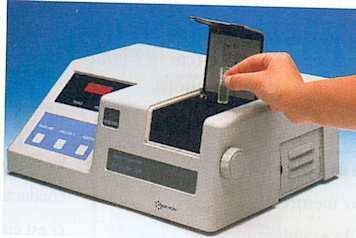 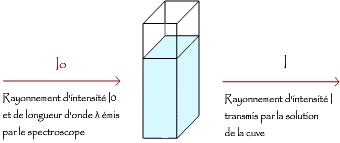 ‹#›
Principe du conductimètre
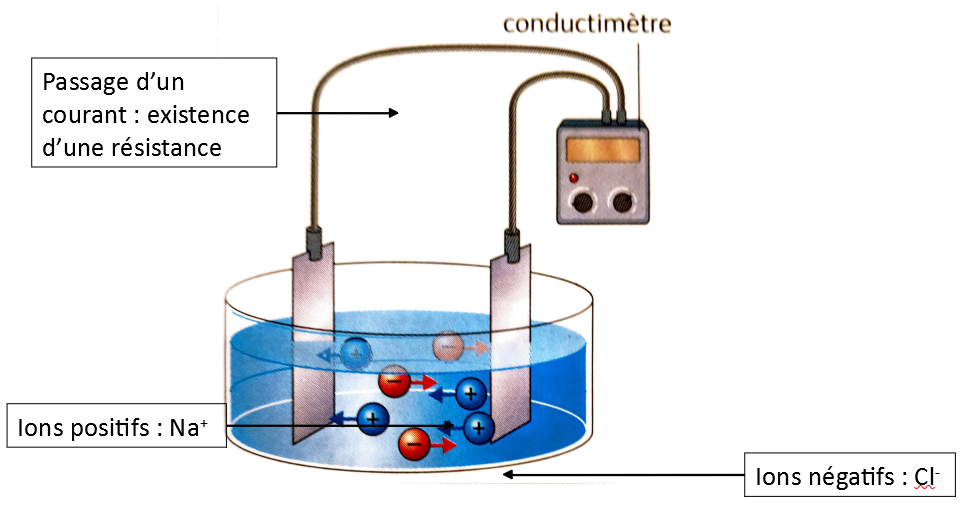 ‹#›
Dosage par étalonnage
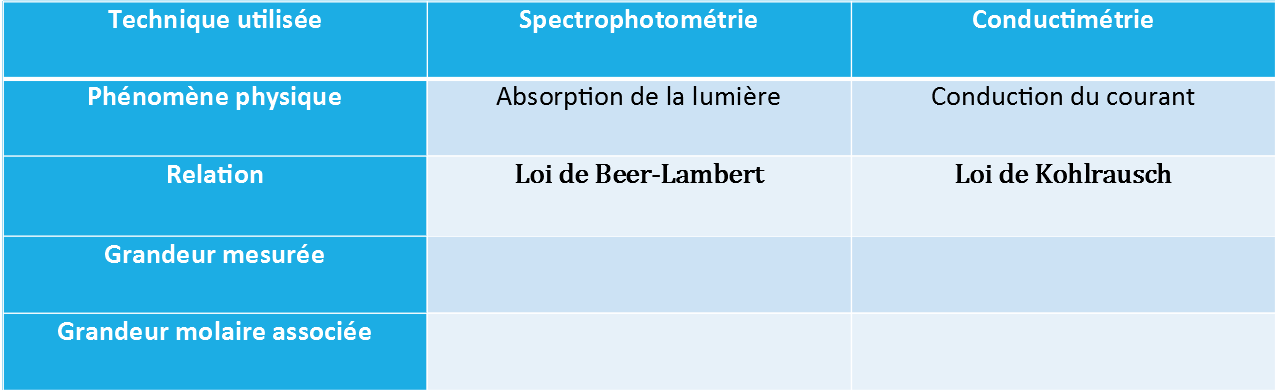 ‹#›
Dosage par étalonnage
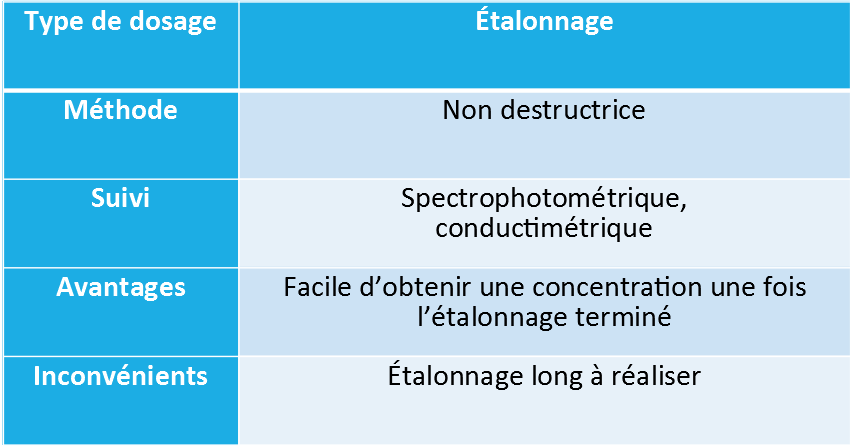 ‹#›
Dispositif de titrage
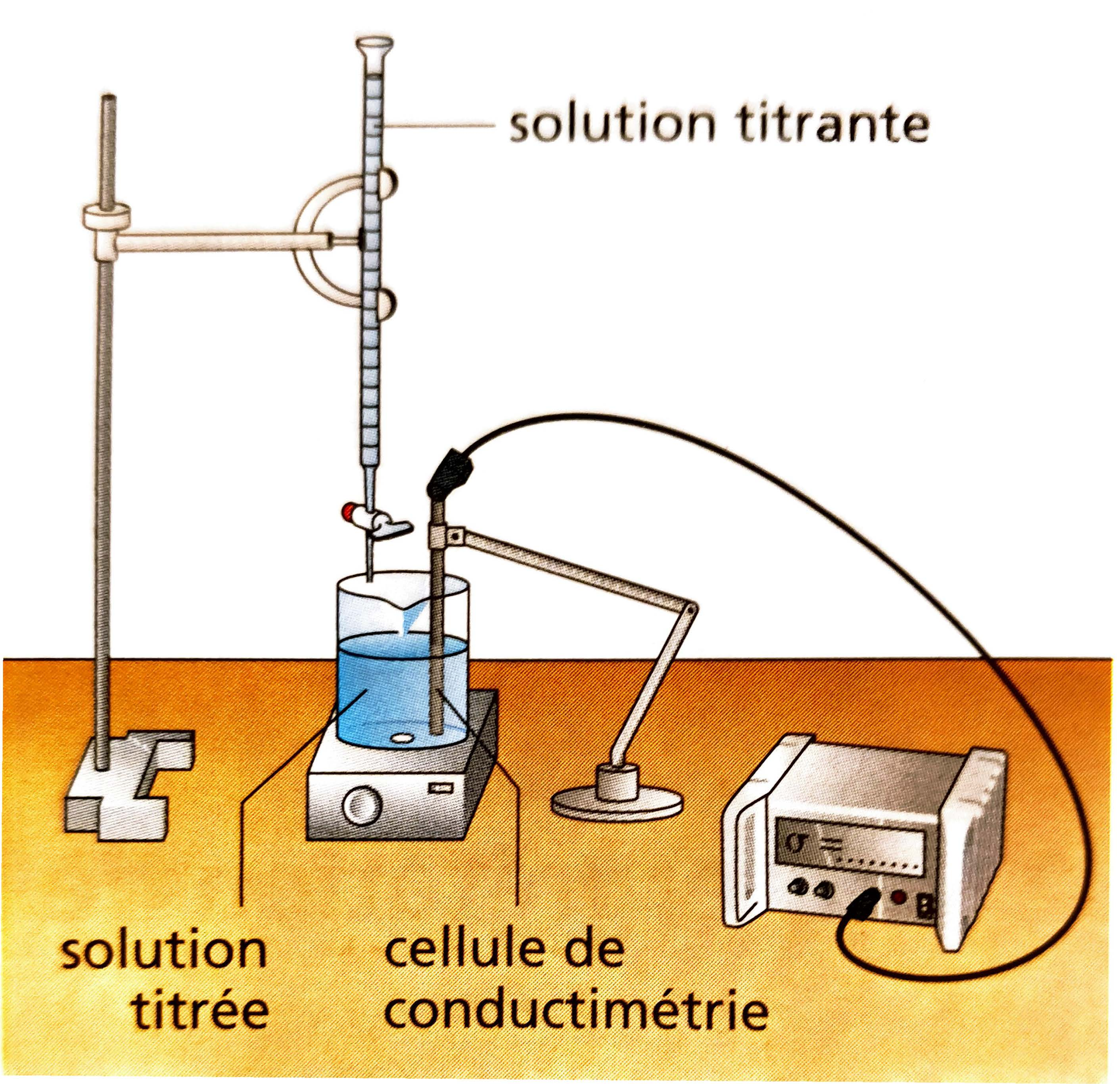 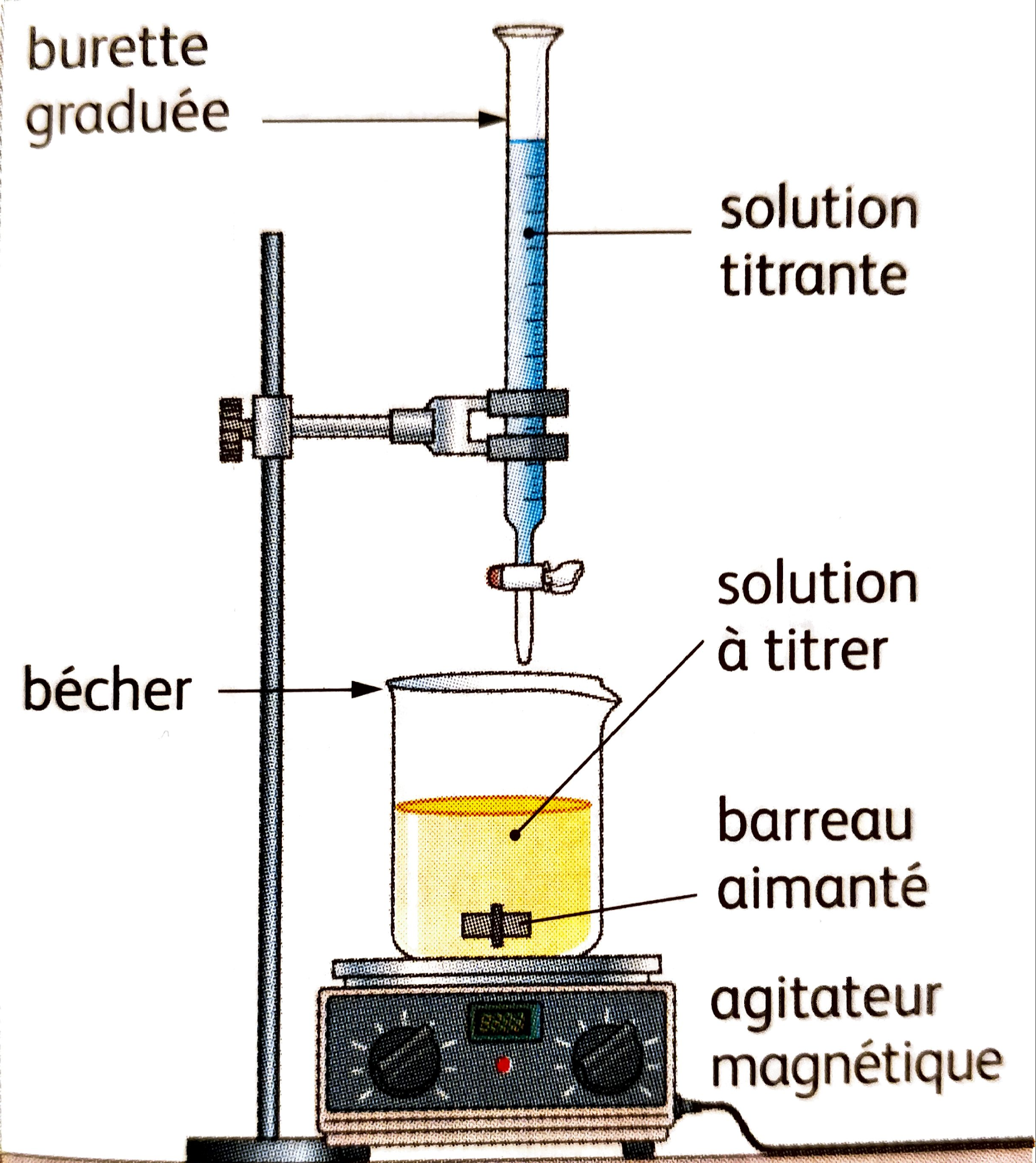 ‹#›
Cas général
Dispositif pour conductimétrie
Dosage direct par conductimétrie de CH3COOH dans du vinaigre
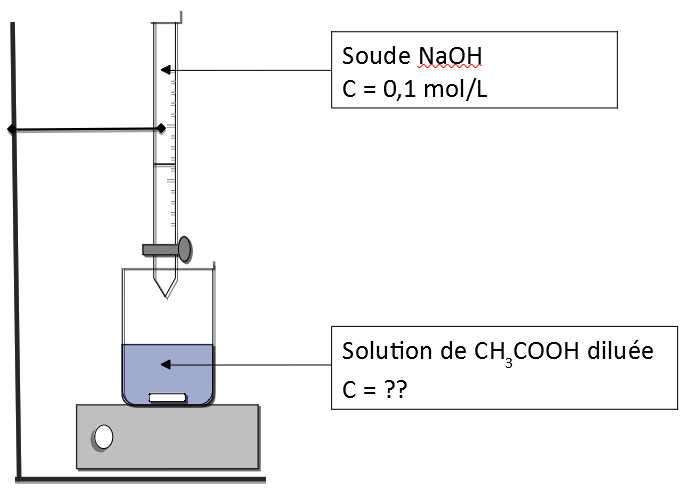 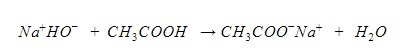 ‹#›
Dosage indirect de l’acide acétylsalicylique
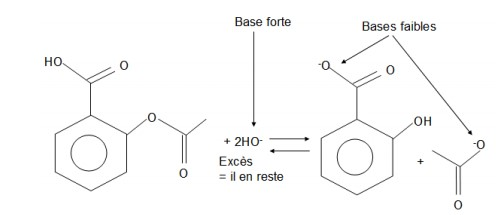 ‹#›
Dosage indirect par pH-métrie
1ère étape :
n(NaOH)en exès = n(NaOH) - 2n(ac. acétique)
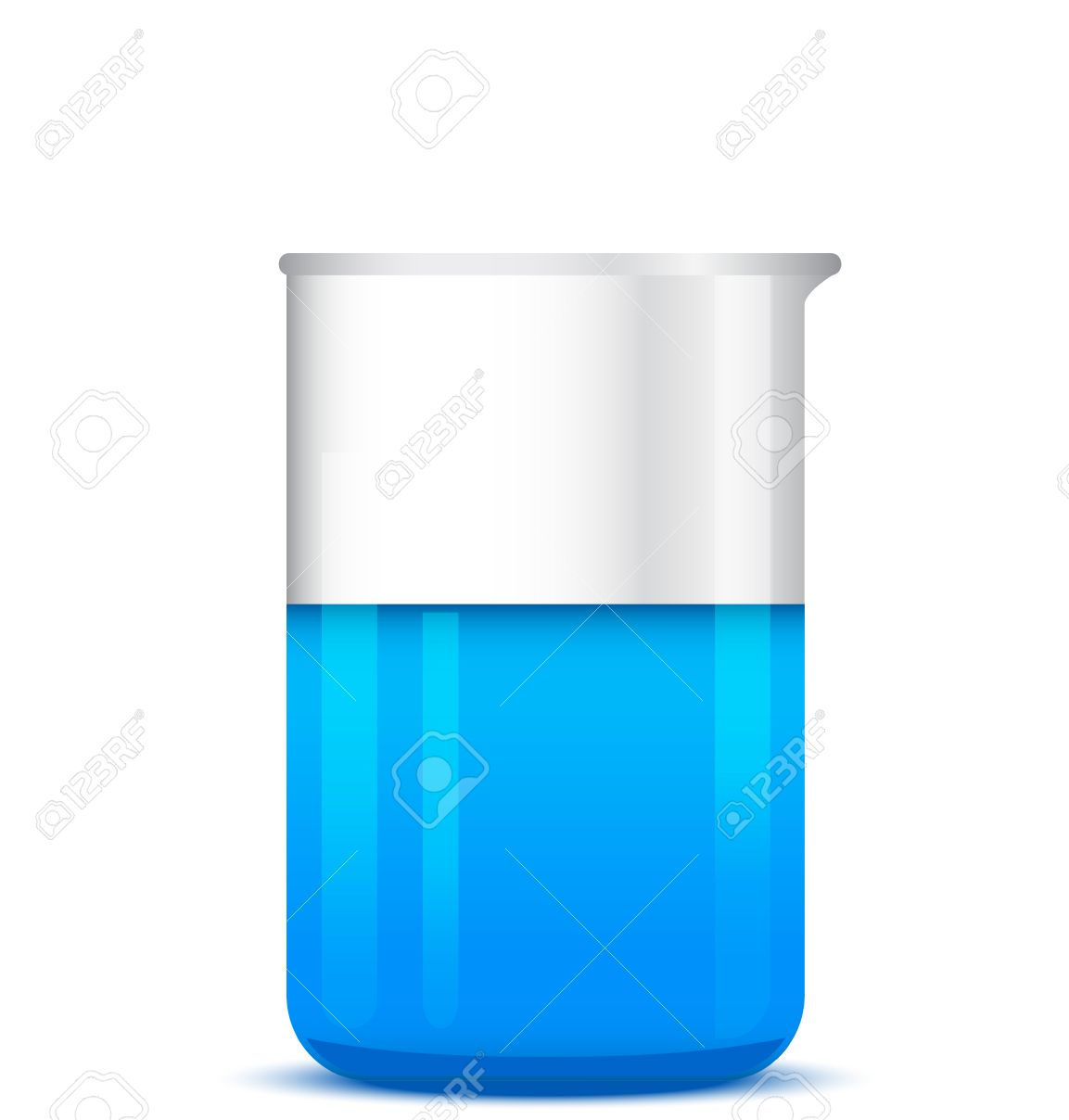 Solution titrante : eau + aspirine + 20 mL de soude à 0,5 mol/L
‹#›
Dosage indirect par pH-métrie
2ème étape :                                                                                                              H3O+(aq) + OH-(aq) → H2O(l)
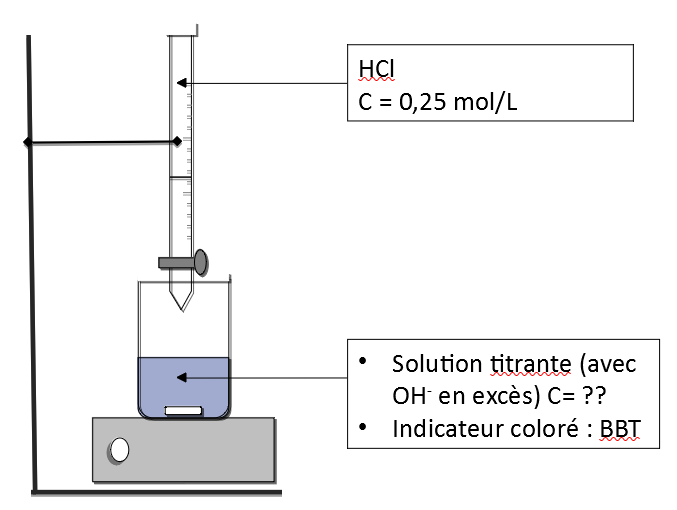 ‹#›
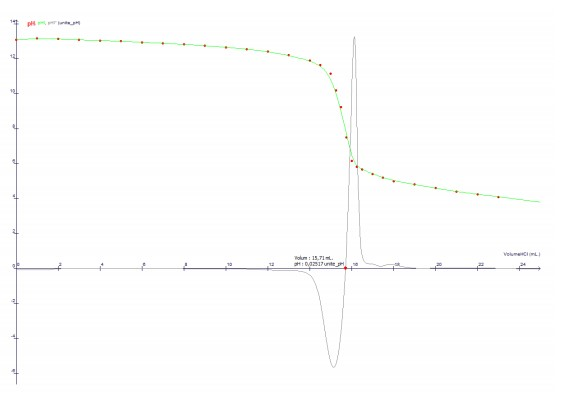 ‹#›
Autres méthodes pour déterminer Veq
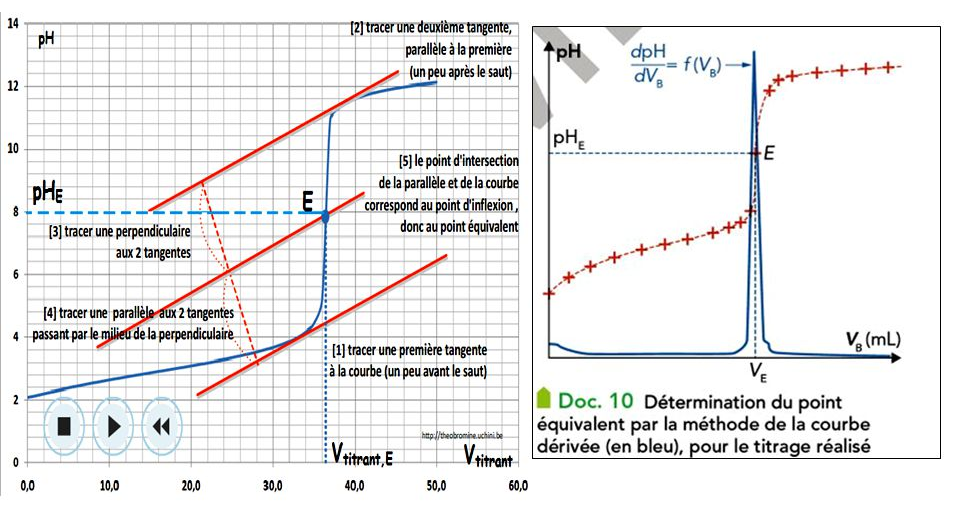 ‹#›
Bilan comparatif
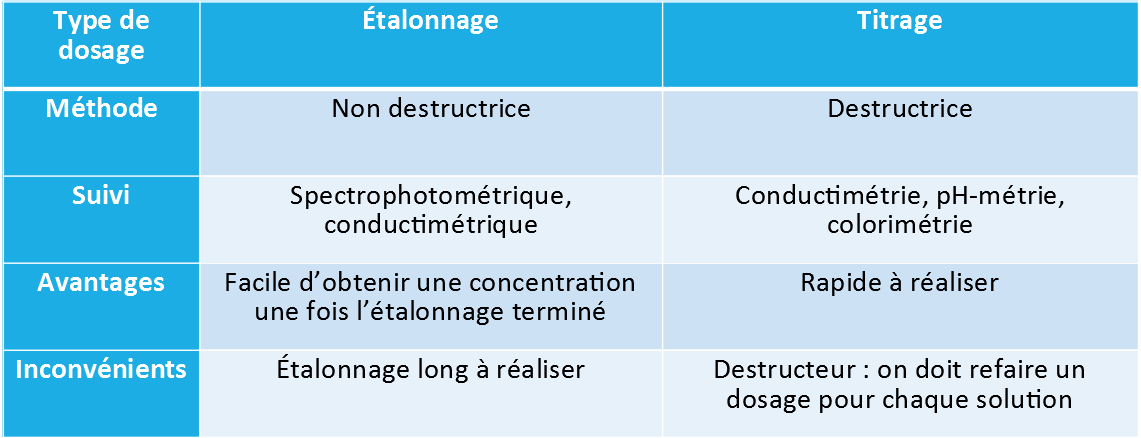 ‹#›